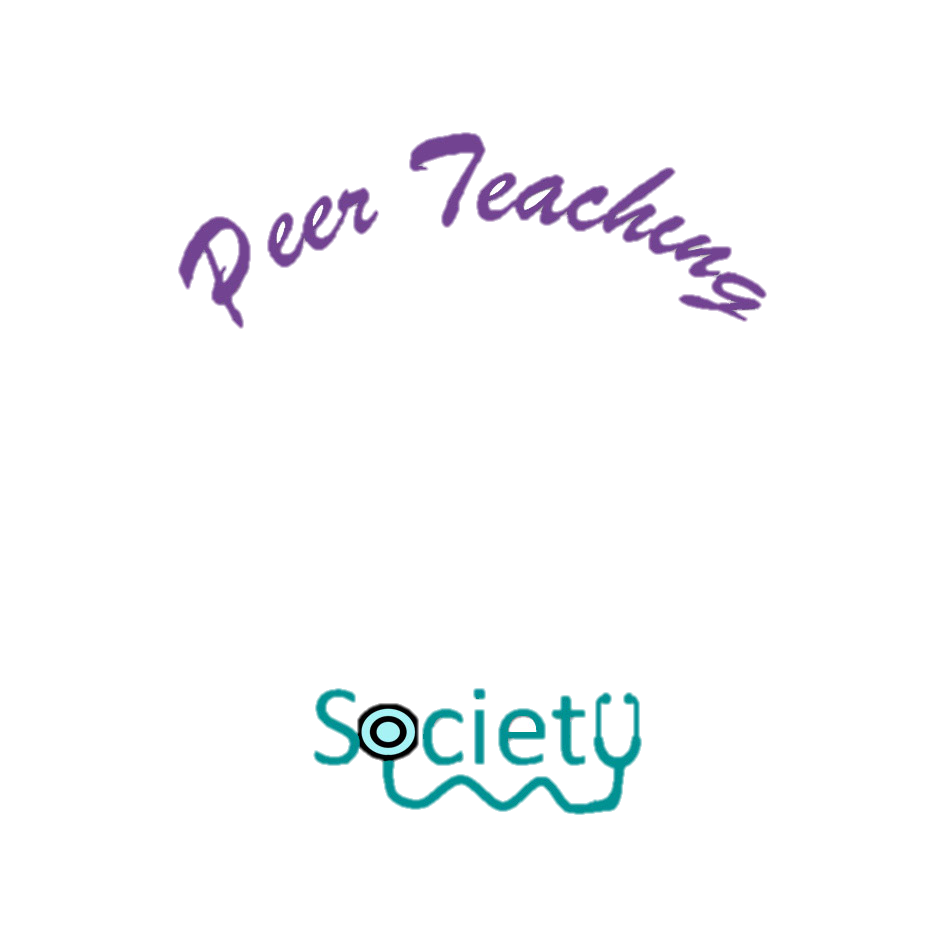 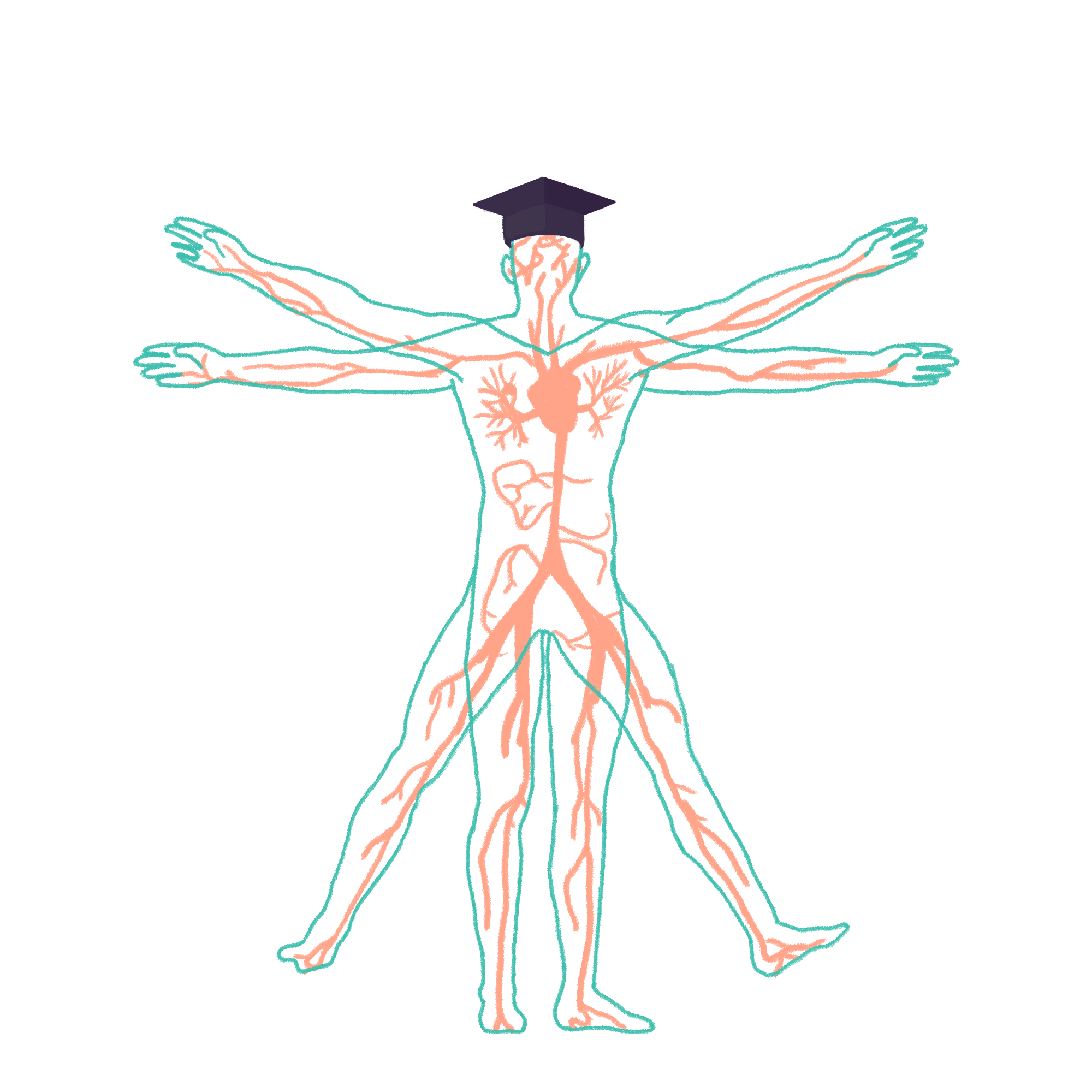 2022/2023
Neurological examination
Phase 2b Revision Session

Zahra Cader and Udit Gupta
[Tuesday, 26th July/6pm]
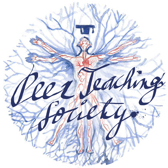 The Peer Teaching Society is not liable for false or misleading information…
Aims and Objectives
General tips about neurological examination
Recap upper and lower limb neuro exam
Clinical application of examination findings
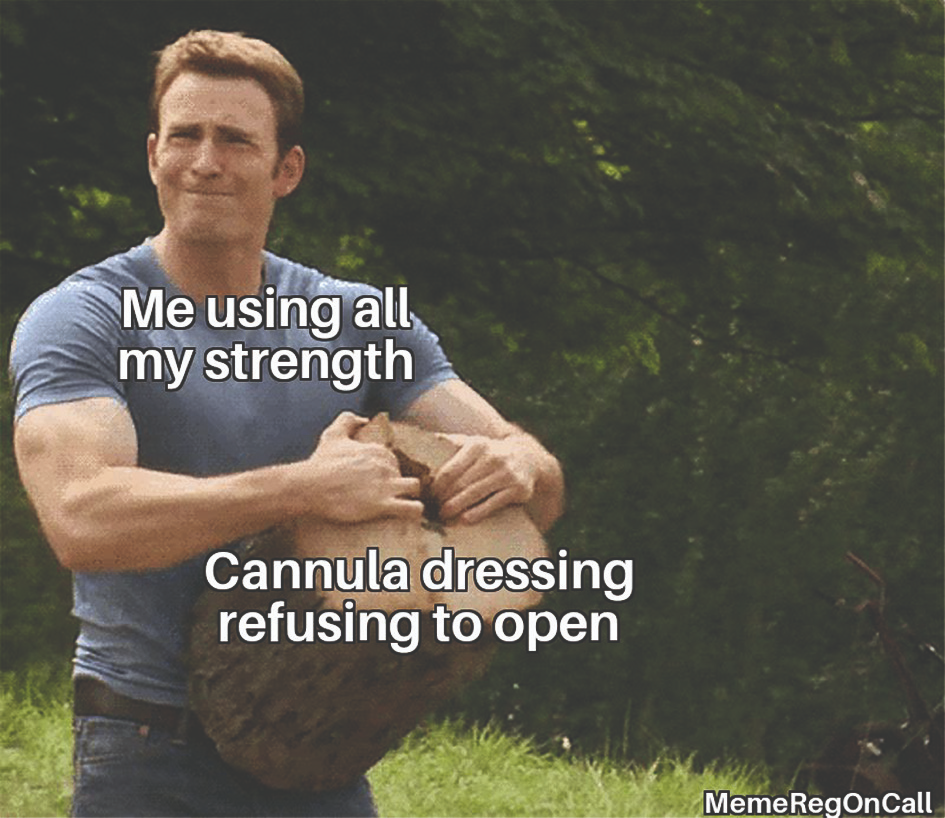 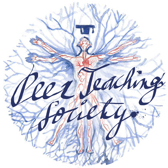 The Peer Teaching Society is not liable for false or misleading information…
Tips
Practice examining your friends and family (lots of normal examinations)
Neurological signs are not always obvious (hyper/hyporeflexia) so experience of normal examinations will help 
Ask doctors to observe you whilst examining patients
Practicing will help remember the order of examination
General rule for examination → look, feel and move
Find a way that works for you!
Introduction
3I’s - Introduce, Identity and Informed Consent
Explain the purpose and process of the examination in simple terms
Gather equipment (tendon hammer, neurotip, cotton wool, tuning fork (128Hz))
Ask if the patient is in any pain/weakness
Is the patient right/left handed?  
Gain consent
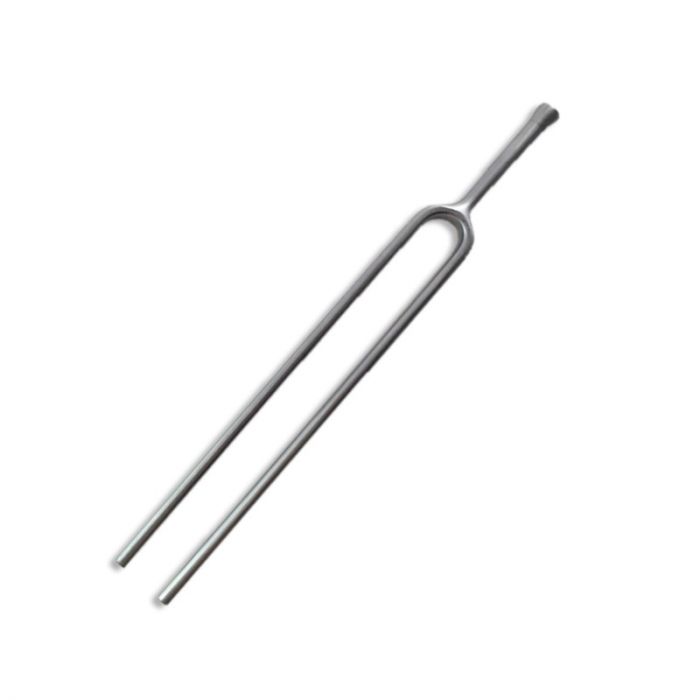 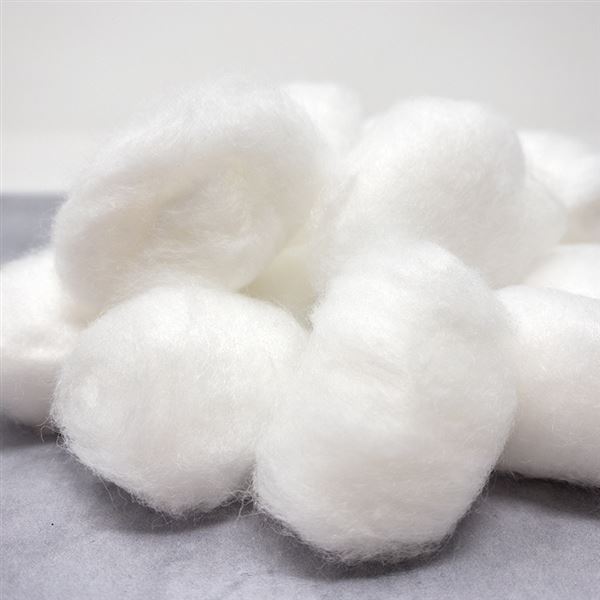 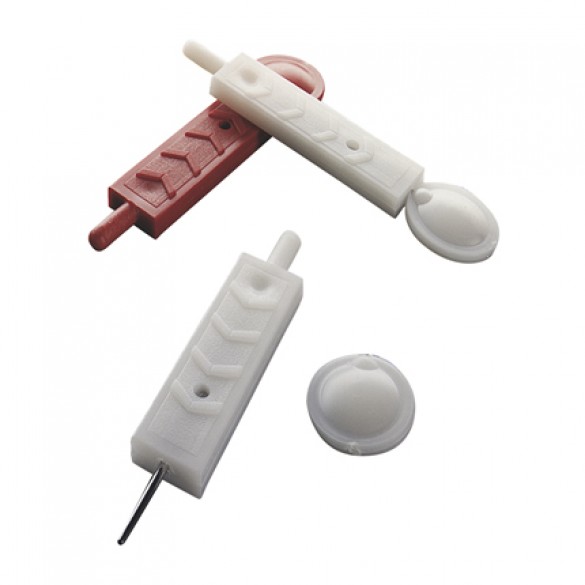 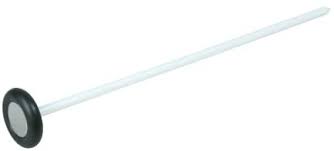 General Format
Inspection

Tone

Power

Reflexes

Coordination

Sensation

Special Tests
Upper limb examination
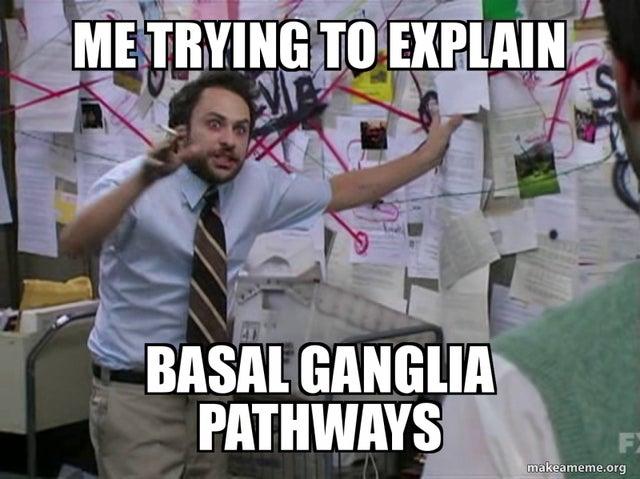 Inspection
Stand at the end of the bed and observe patient and surroundings 
Observe posture of patient
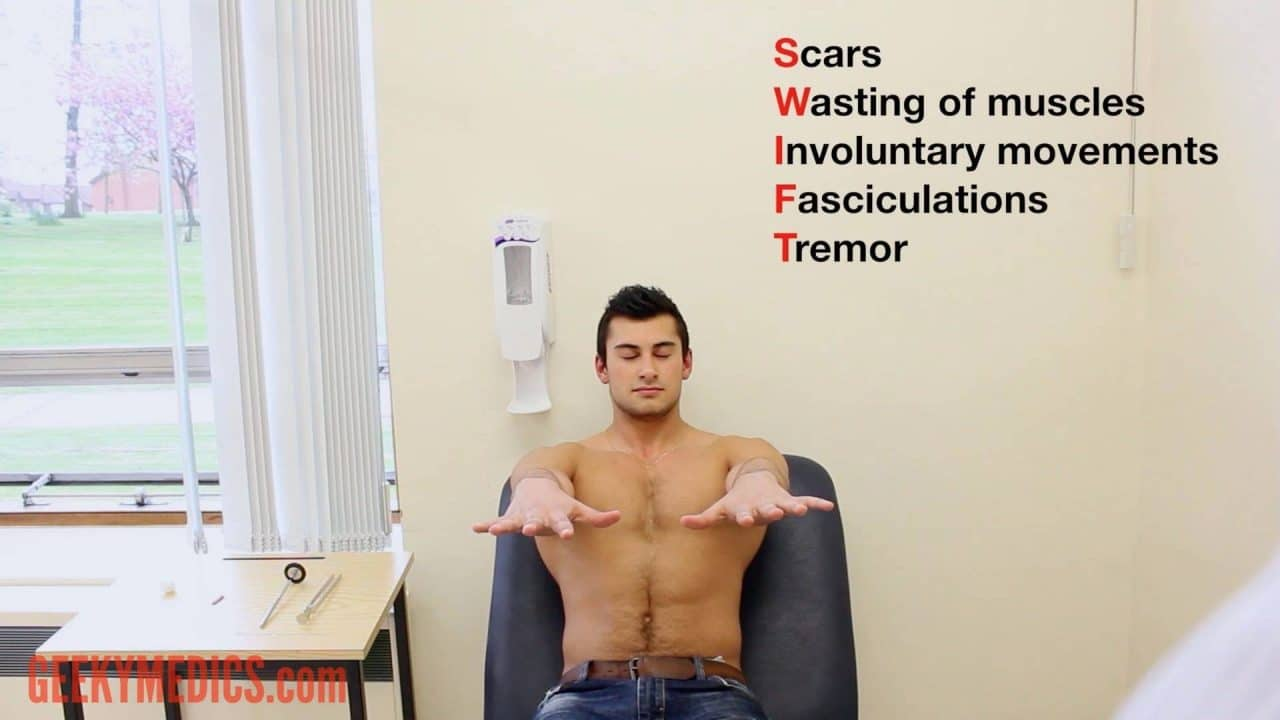 Inspection
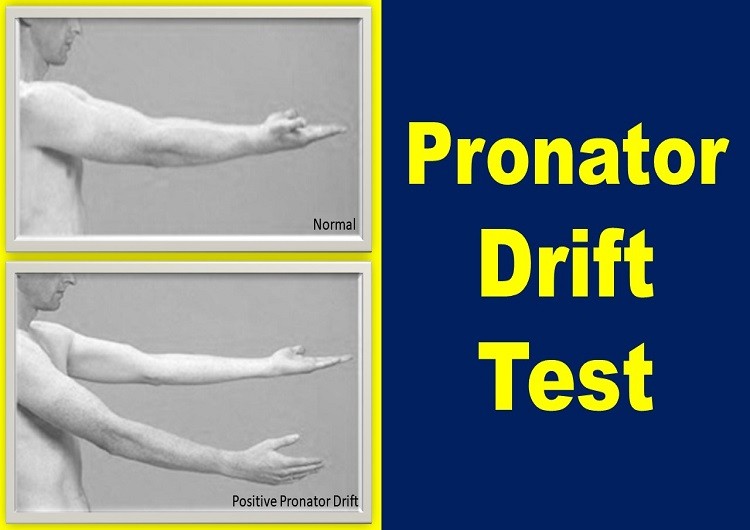 POSITIVE - Contralateral pyramidal tract (UMN) lesion
Inspection
Extra bits to look out for!
Chorea (Huntington's)

Myoclonus (epilepsy)

Tardive dyskinesia (protrusion of lip, lip-smacking, grimacing) - (antipsychotics, antiemetics)

Pseudoathetosis (failure of proprioception)

Hypomimia (parkinsons)

Ptosis and frontal balding (myotonic dystrophy)

Ophthalmoplegia (multiple sclerosis and myasthenia gravis)
Inspection
Pseudoathetosis            Hypomimia                Ptosis
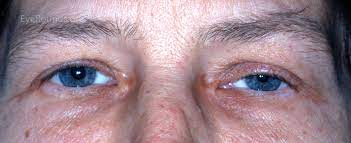 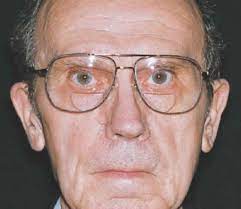 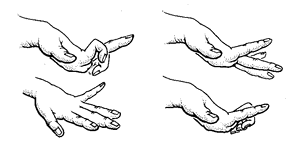 Myoclonus
Ophthalmoplegia
Chorea
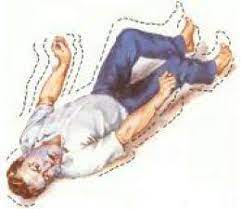 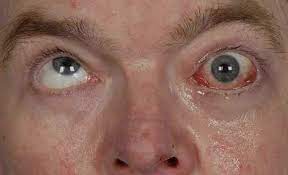 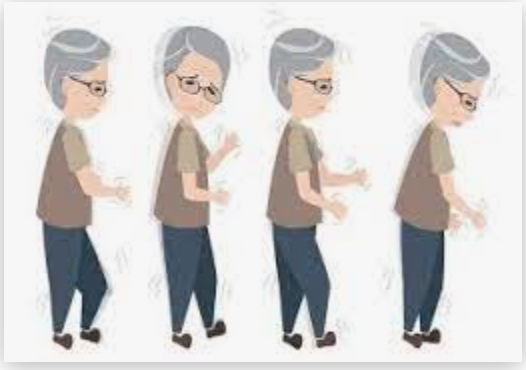 Make it obvious to look out for surroundings!
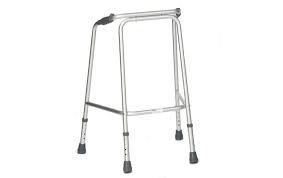 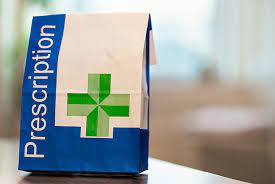 Question
Which of the following is NOT a sign of an upper motor lesion?
Positive babinski sign
Hyperreflexia
Tongue fasciculations
Extensor > Flexor weakness in arms
Answer
Which of the following is NOT a sign of an upper motor lesion?
Positive babinski sign
Hyperreflexia
Tongue fasciculations
Extensor > Flexor weakness in arms
Differentiating between UMN AND LMN lesions
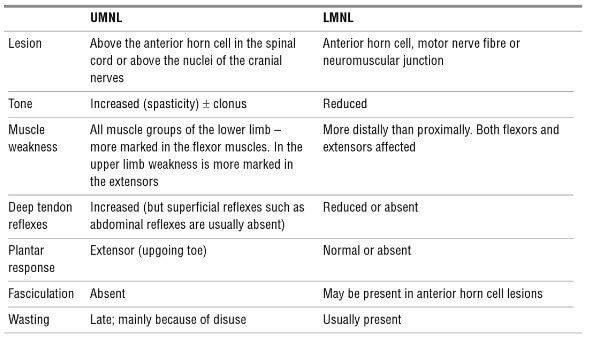 Tone
Assess muscle tone in muscle groups of upper limb
Support patient’s arm by holding their elbow and hand
Assess range of movement in shoulder (circumduction), elbow (flexion/extension) and  wrist (circumduction)
Focus on signs - hyper/hypotonia, spasticity vs rigidity, cogwheeling
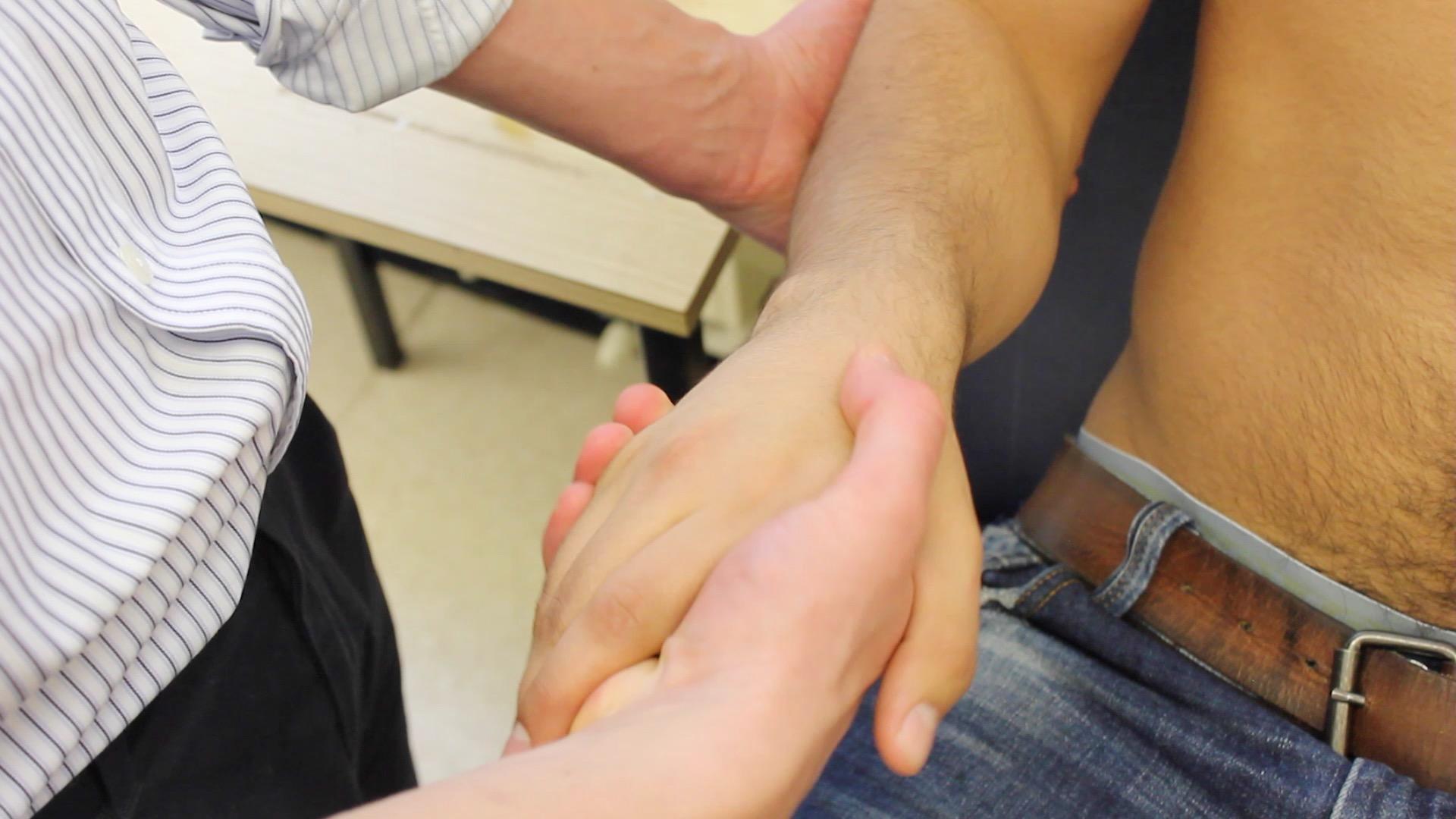 Spasticity vs Rigidity
Purpose of tone assessment - muscle movement and uneven resistance 
Spasticity (pyramidal tract lesion) such as in stroke - resistance is the same in all velocities
Rigidity (extrapyramidal lesion) in Parkinson’s disease – resistance falls with increased velocity
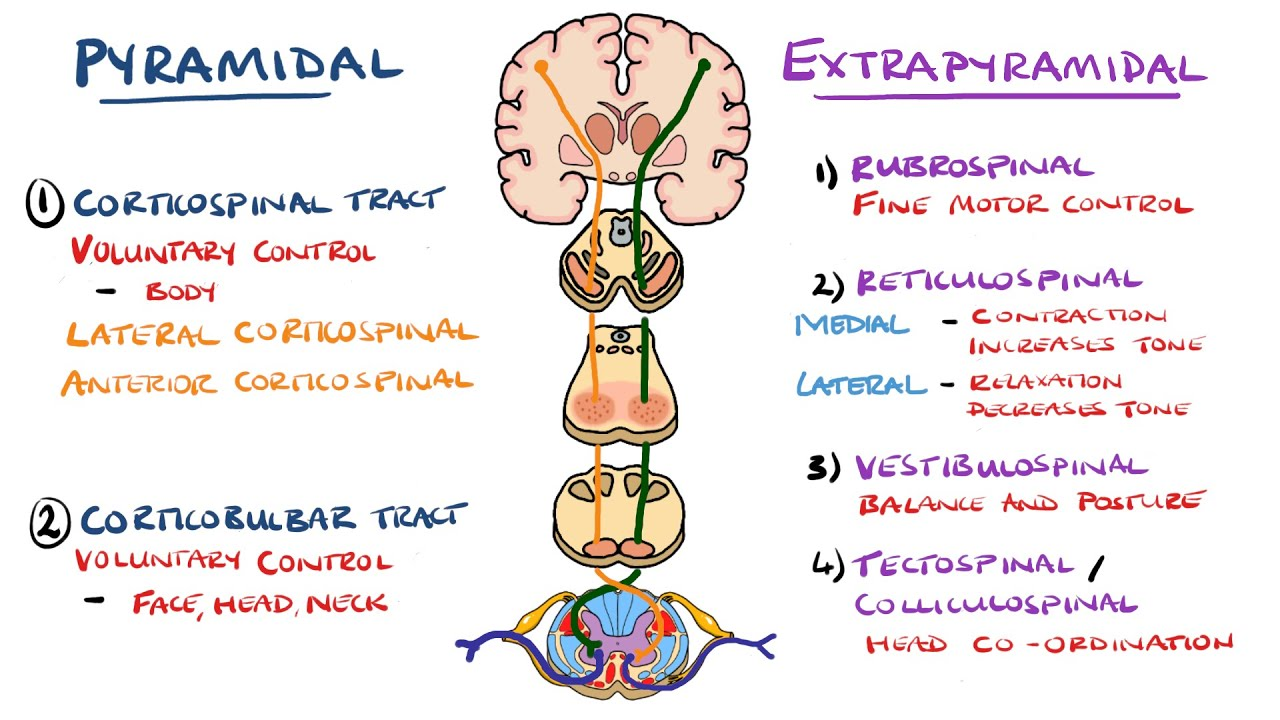 Power
Assess strength of muscles against resistance
Shoulder ABduction (C5)
Shoulder ADduction (C6/7)
Shoulder flexion  + extension 
Elbow flexion (C5/6) + extension (C7) + pronation + supination
Wrist flexion (C6/7) + extension (C6)
Finger abduction (T1) + extension(C7) + flexion
Thumb abduction(T1)
Myotomes
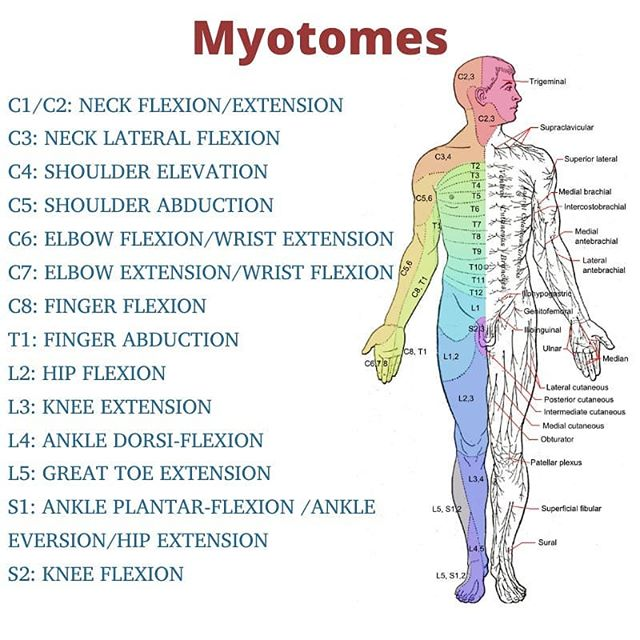 Power
Shoulder movements
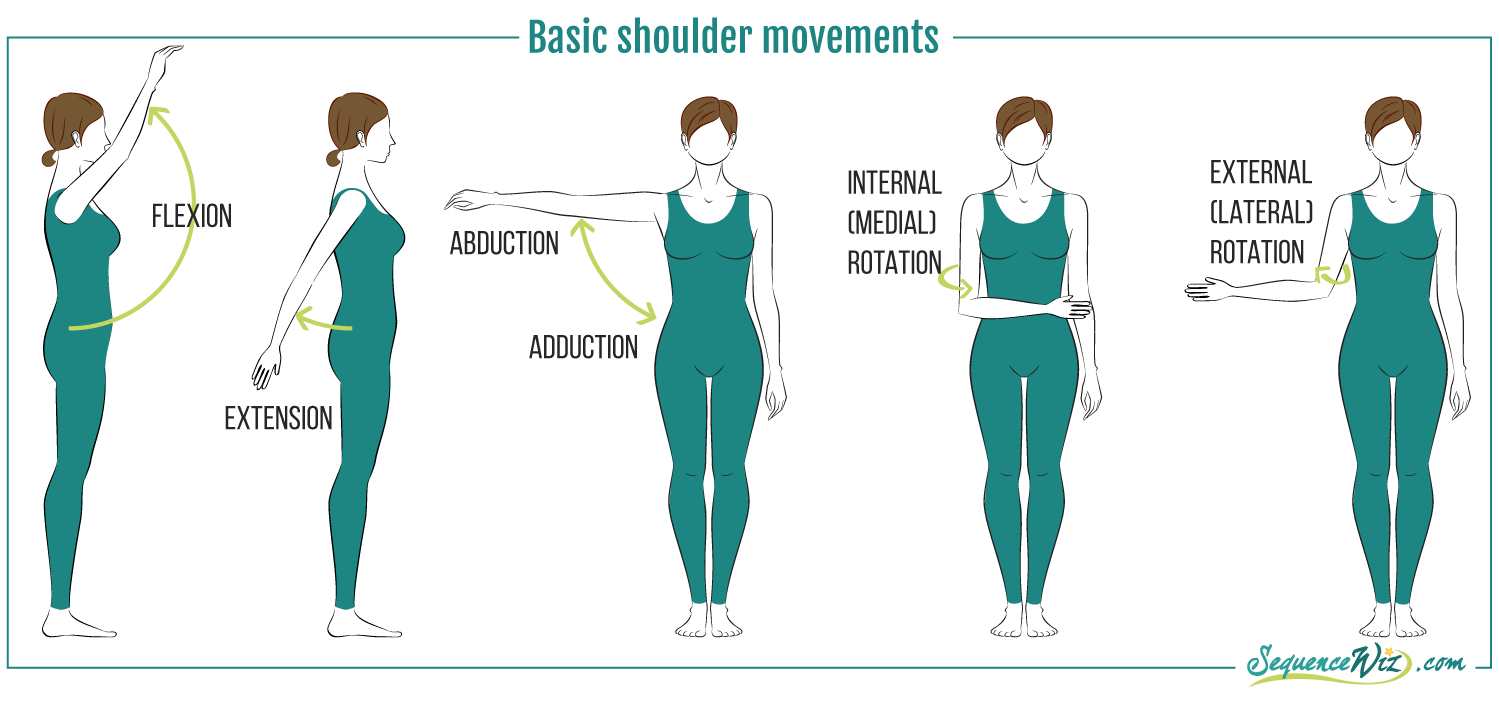 Power
Elbow movements
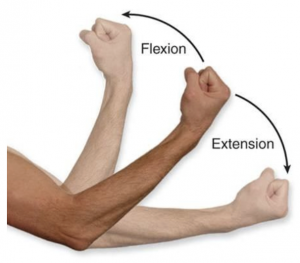 Power
Wrist movements
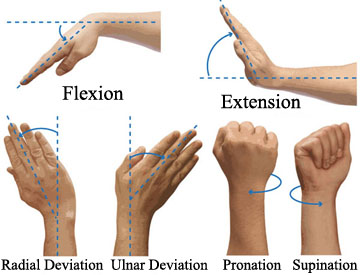 Power
Finger and Thumb movements
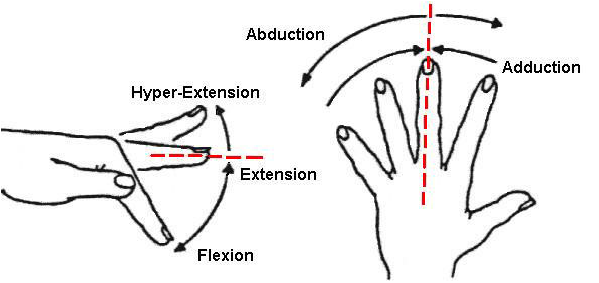 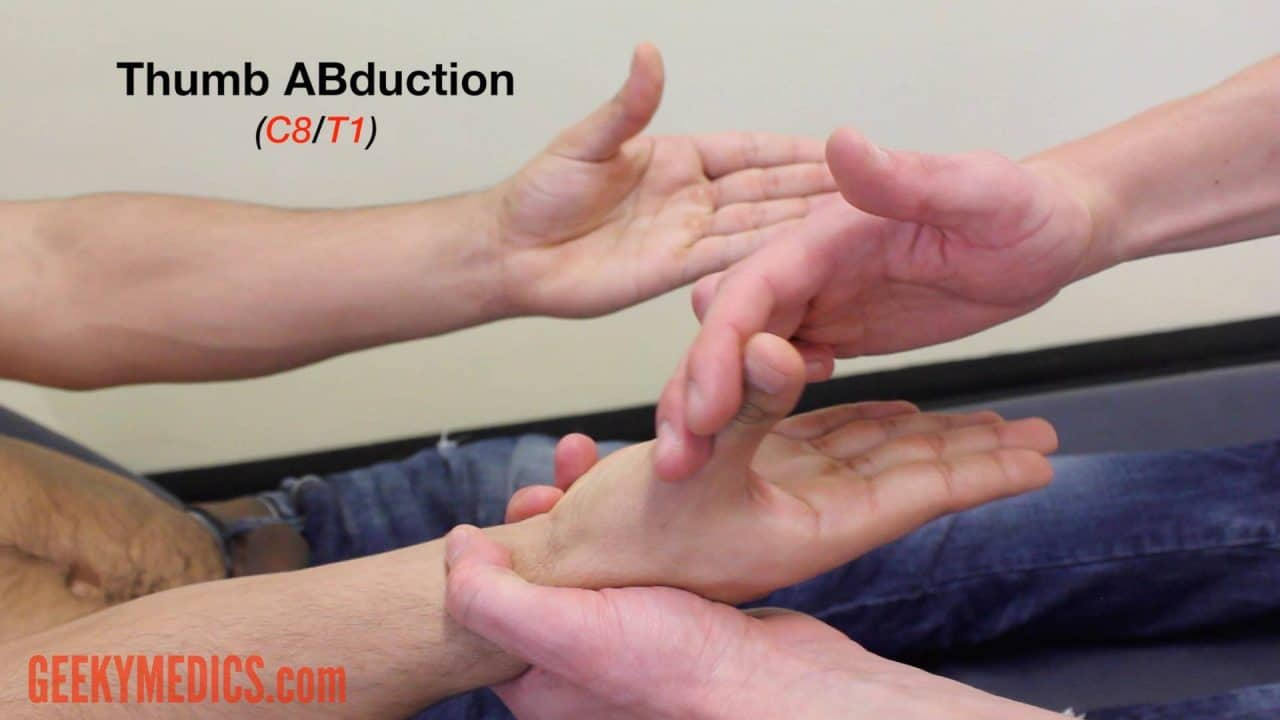 Power
MRC power scale 
5/5 - movement against gravity and full power against resistance
4/5 - movement against gravity but not full resistance
3/5 - muscle contraction with active movement without resistance 
2/5 - muscle contraction with active movement only when gravity is eliminated
1/5 - slight muscle contraction but no movement
0/5 - no muscle contraction
Question
What is the correct nerve root for the biceps reflex? 
C7-C8
C4-C5
C5-C6
L3-L4
Answer
What is the correct nerve root for the biceps reflex? 
C7-C8
C4-C5
C5-C6
L3-L4
Reflexes
Explain to the patient you are going to tap gently on their arm with a tendon hammer 
Patients upper arm should be completely relaxed
Hold tendon hammer handle at its end to allow gravity to aid a good swing 
Reinforcement manoeuvre - asking patient to clench teeth together while simultaneously tapping on tendon
Reflexes
Biceps (C5/C6)
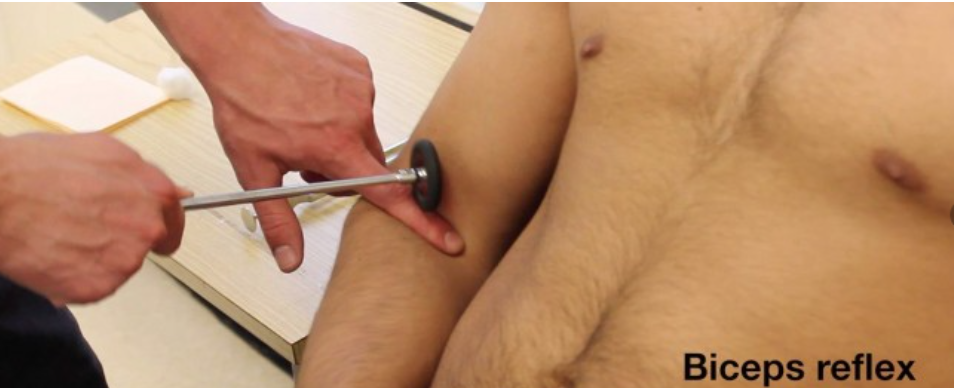 Reflexes
Supinator (C5/C6)
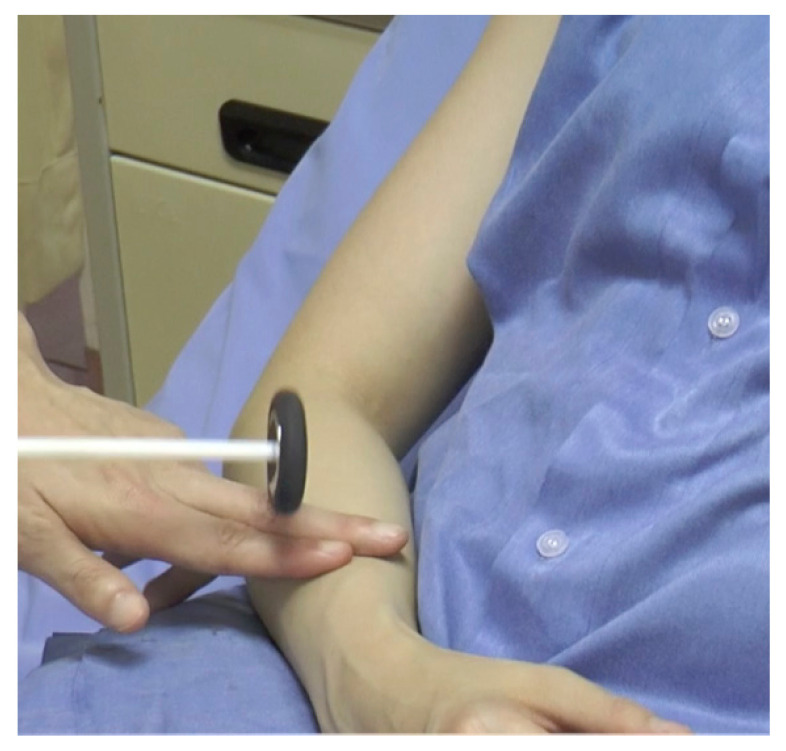 Reflexes
Triceps (C7/C8)
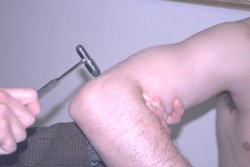 Hyperreflexia vs Hyporeflexia
Reflexes
Hyperreflexia - UMN lesions (stroke, spinal cord injury)
Hyporeflexia - LMN lesions (brachial plexus pathology or peripheral nerve injuries)
Pendular - cerebellar disease (means less brisk and slower in their rise and fall)
Coordination
Finger to nose test
Dysmetria - patient missing target by over/undershooting 

Intention tremor - becomes apparent as patients finger approaches yours
(both are suggestive of ipsilateral cerebellar pathology)
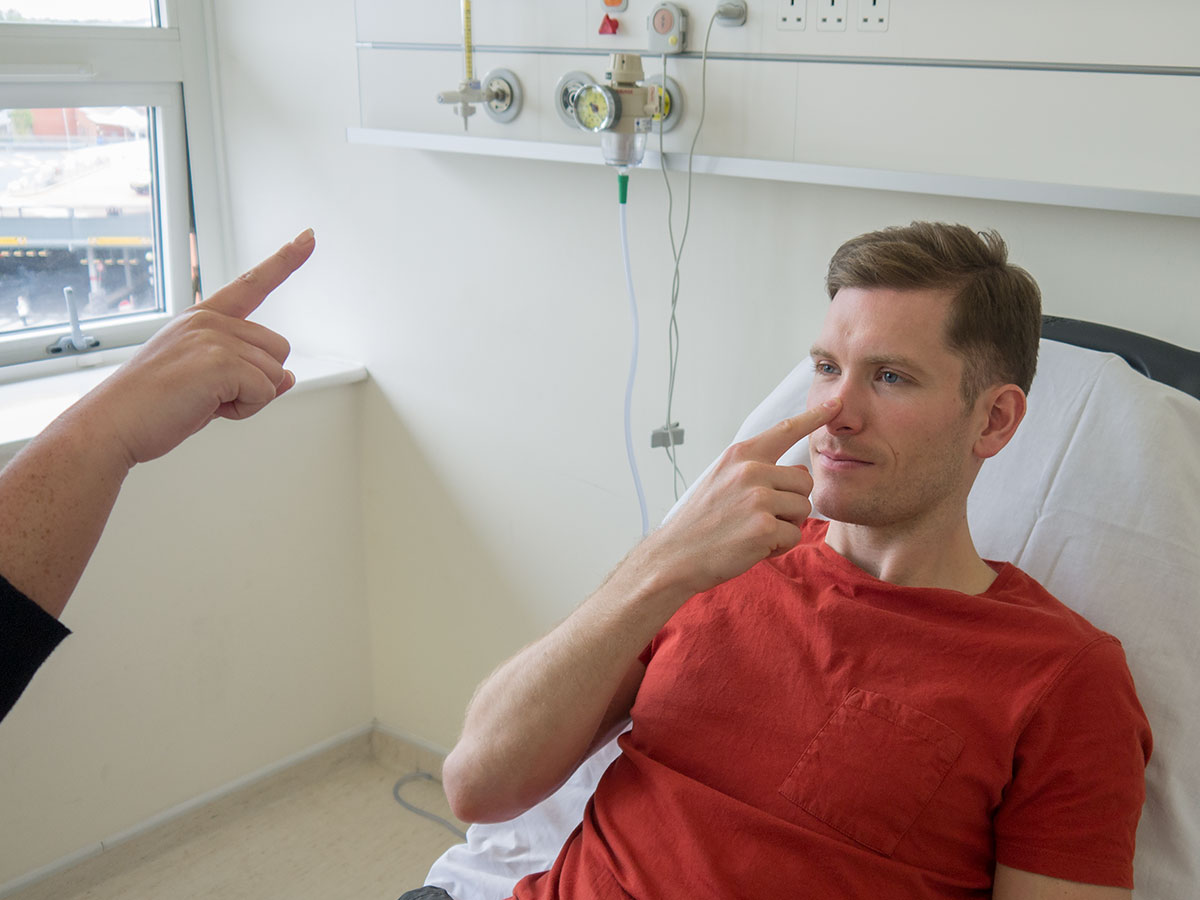 Coordination
Dysdiadochokinesia
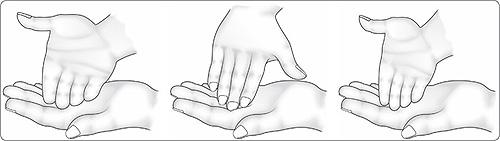 Sensation
Ensure patient has their eyes closed
 
Demonstrate normal sensation on the patient's sternum

Assess sensation across each of the upper limb dermatomes, comparing left to right at equivalent regions as you progress 

Avoid assessing sensation close to dermatomal boundaries to minimise risk of misinterpretation
Dermatomes
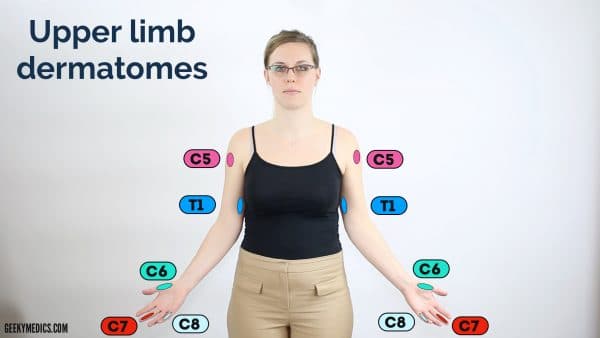 Sensation
Light Touch (dorsal columns and spinothalamic tracts)
Pin-prick (Pain) (spinothalamic tracts) - mention in OSCE
Temperature - mention in OSCE
Proprioception (Joint sense) (dorsal columns)
Vibration (dorsal columns) with 128Hz tuning fork 
Cortical localisation (stereognosis, 2-point discrimination, graphaesthesia)
Question
Which tract conveys sensation of proprioception and fine touch?
Spinothalamic tract
Corticospinal tract
Dorsal column-medial lemniscus
Spinocerebellar tract
Answer
Which tract conveys sensation of proprioception and fine touch?
Spinothalamic tract
Corticospinal tract
Dorsal column-medial lemniscus
Spinocerebellar tract
Answer Explanation
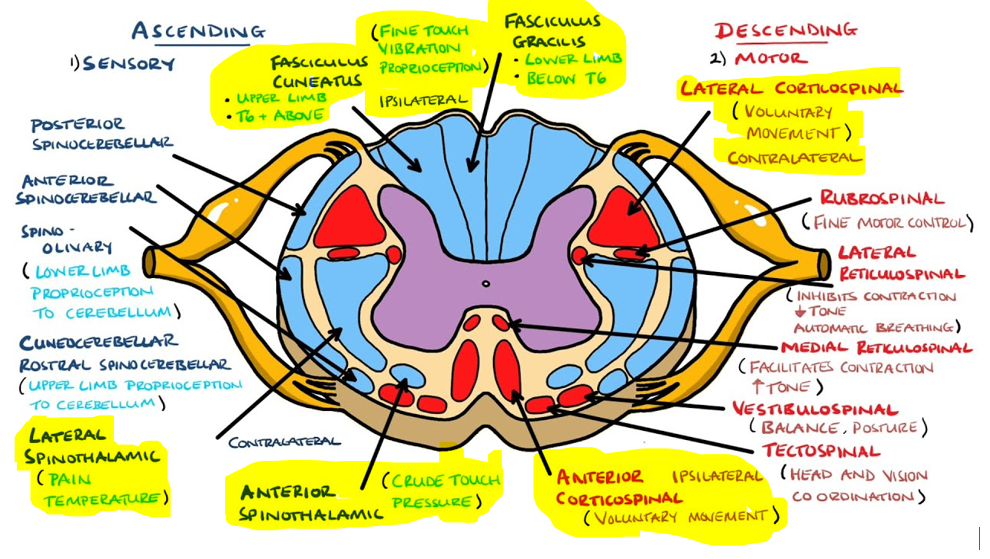 Lower Limb Neuro
Same Principle as upper limb neuro!

Inspect
Tone
Power
Reflexes
Coordination
Sensation
Special tests - Romberg’s test 
Gait
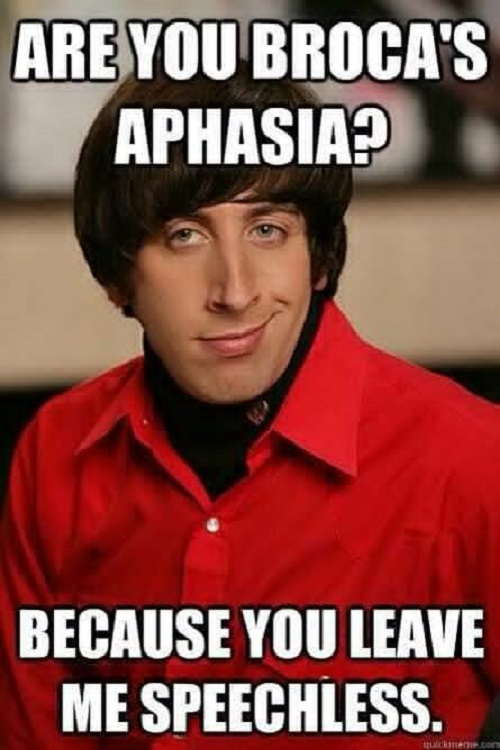 Inspection
Examine patient’s bedside
Assess for any muscle wasting, tremor, fasciculations and involuntary movements
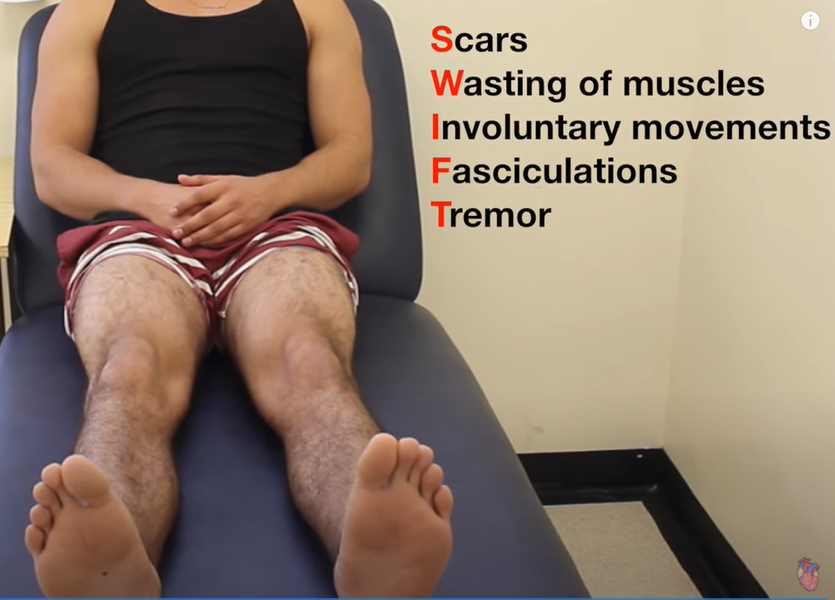 Tone
Tone
leg roll and leg lift
ankle clonus
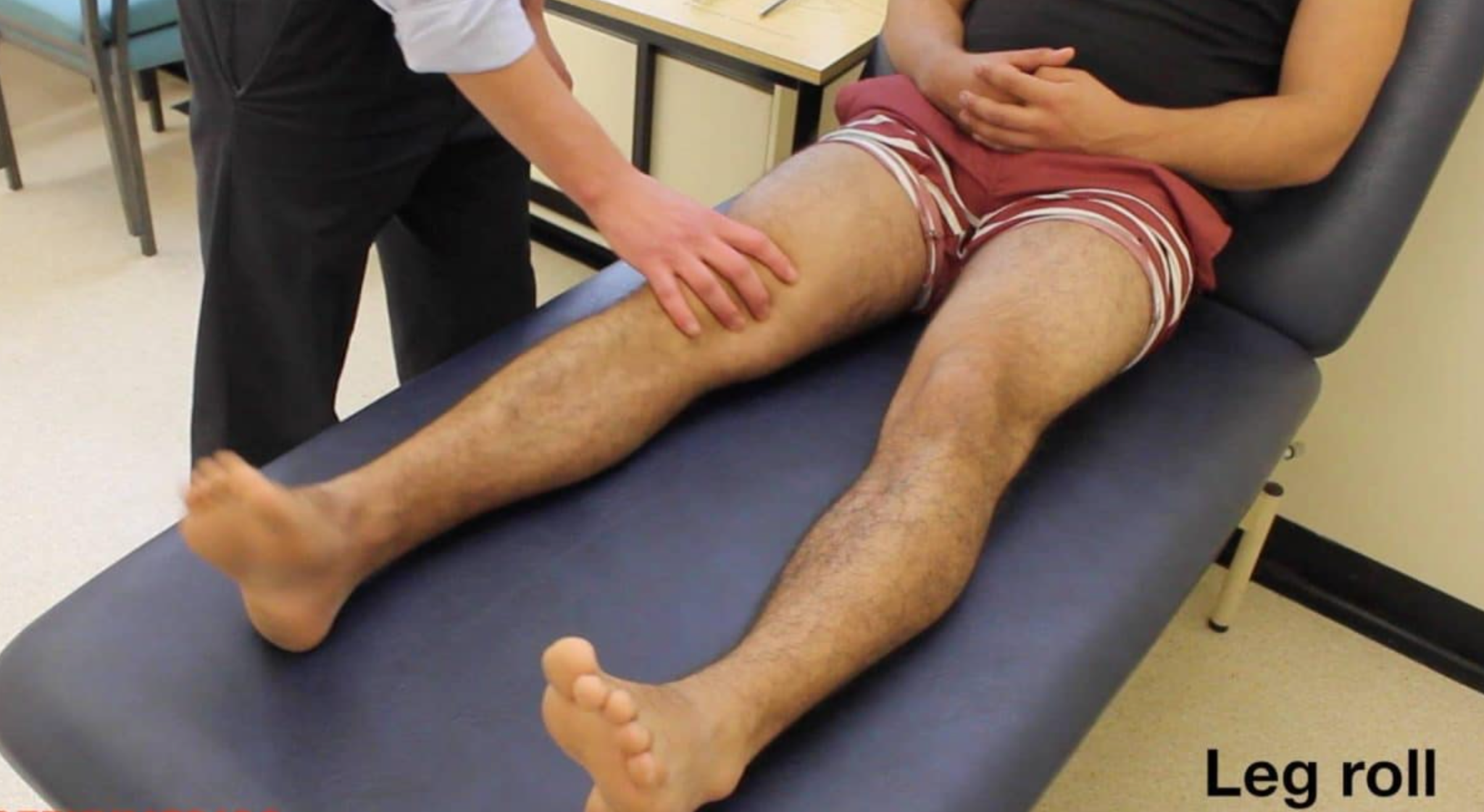 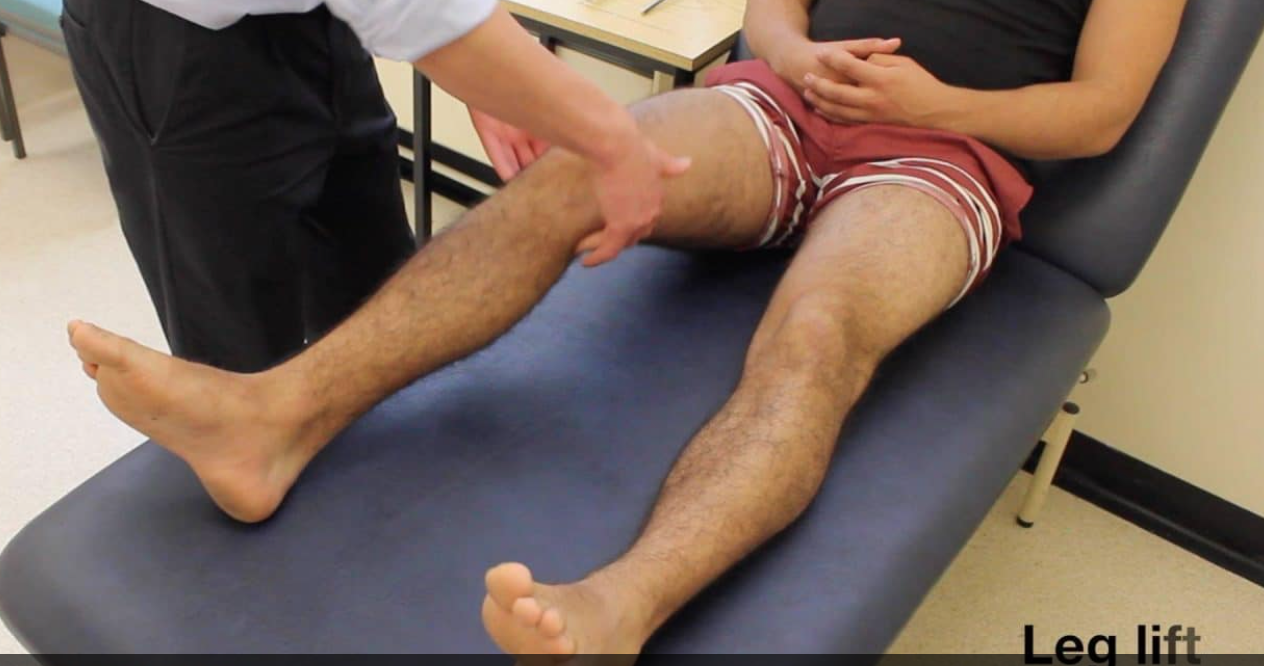 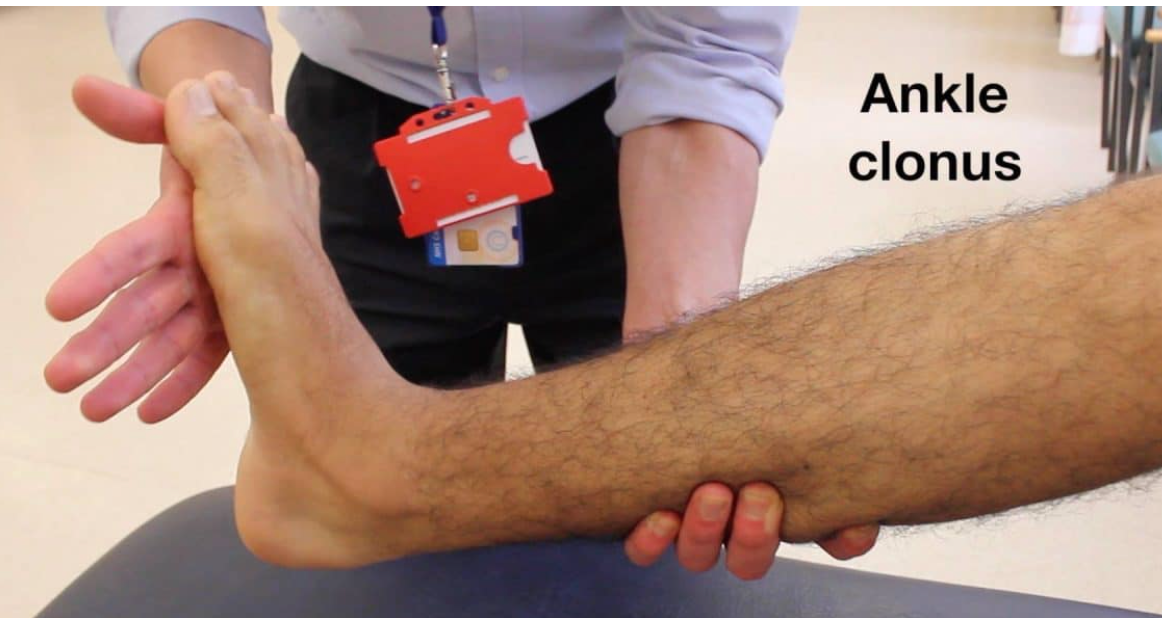 Power
Power
Hip flexion (L1/2), extension (L5/S1/S2), ABduction and ADduction
Knee flexion (S1) and extension (L3/4)
Ankle dorsiflexion (L4/5) and plantarflexion (S1/2)
Big toe extension (L5)
Power
Hip movements
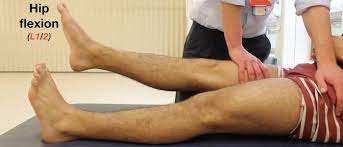 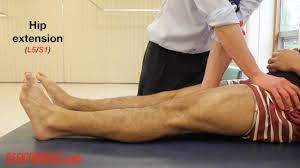 Power
Knee movements
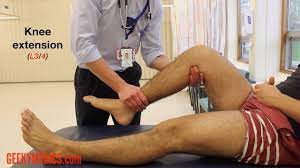 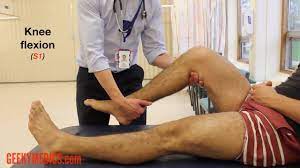 Power
Ankle and toe movements
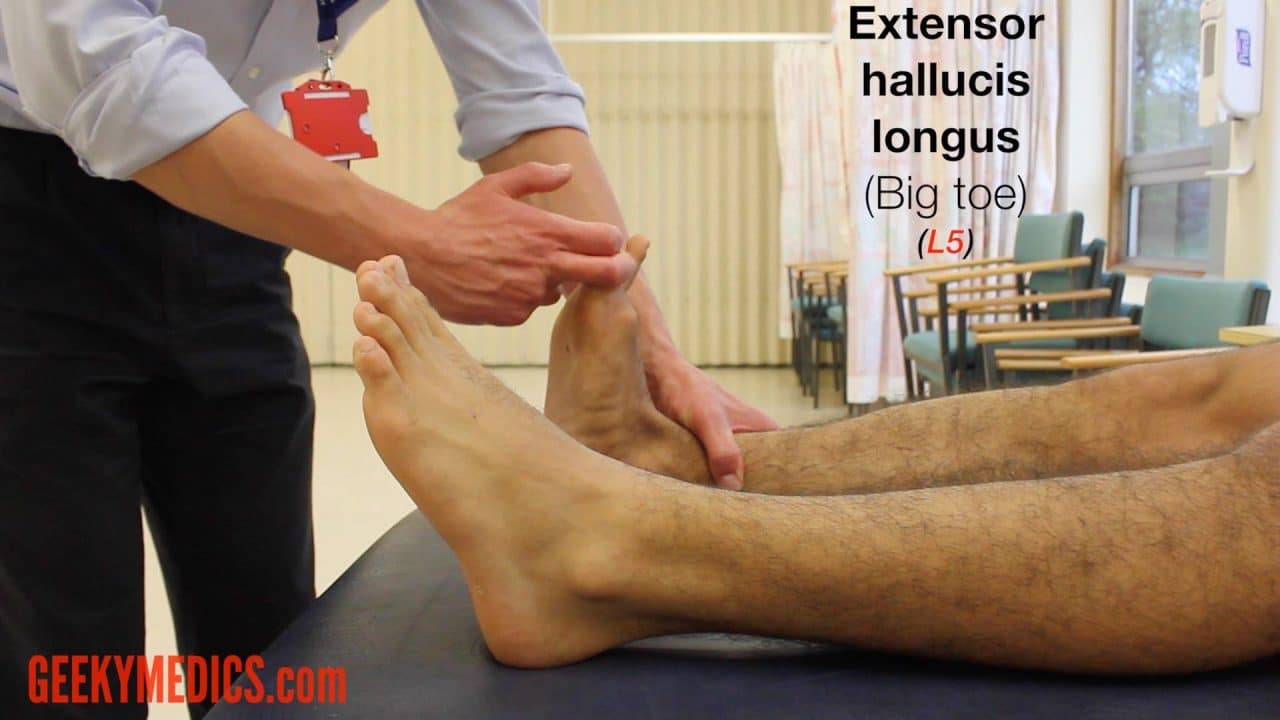 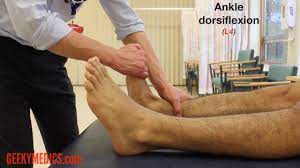 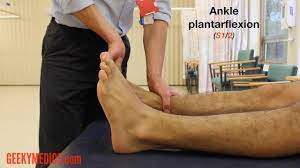 Reflexes
Test 3 main reflexes
Knee reflex (L3/4)
Ankle jerk (L5/S1)
Plantar (S1)
Reflexes
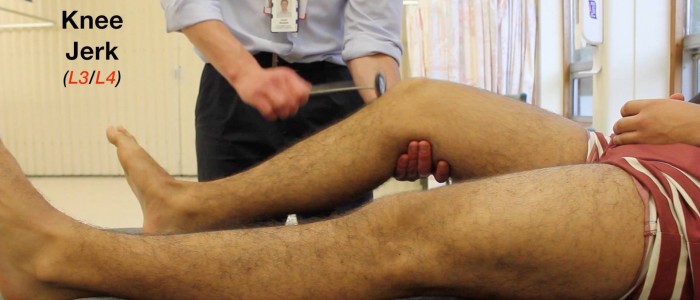 Reflexes
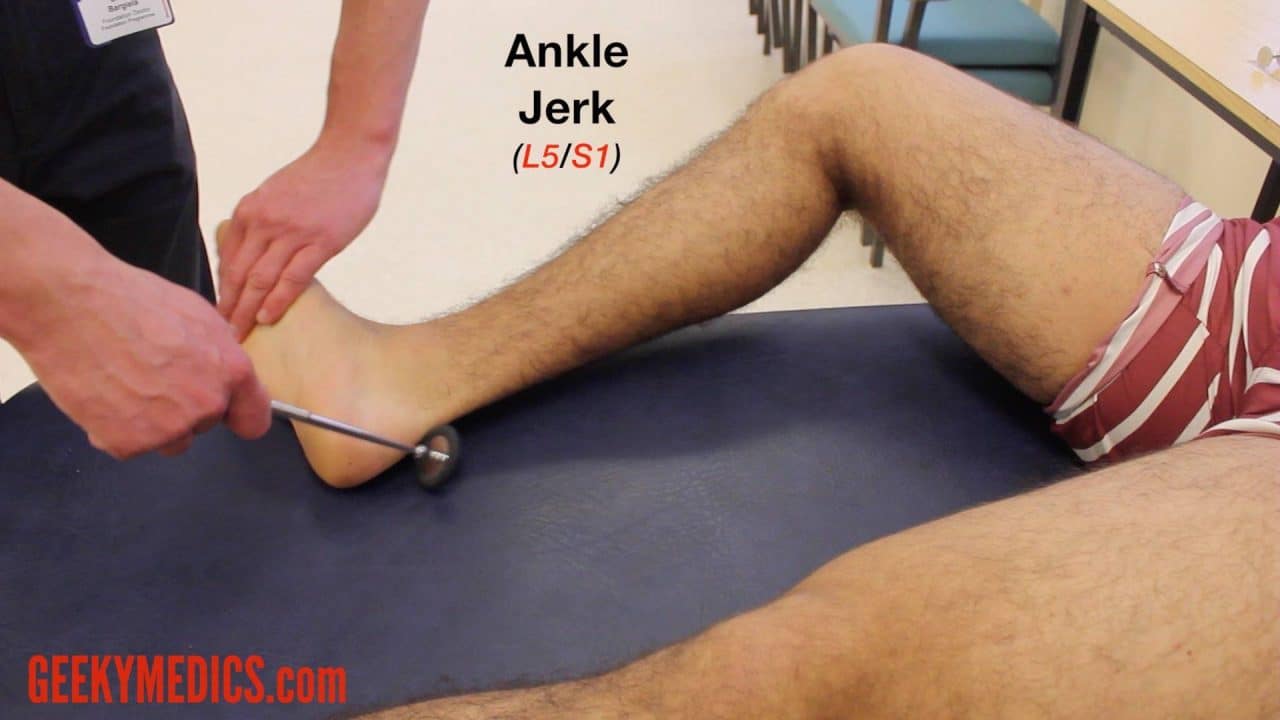 Reflexes
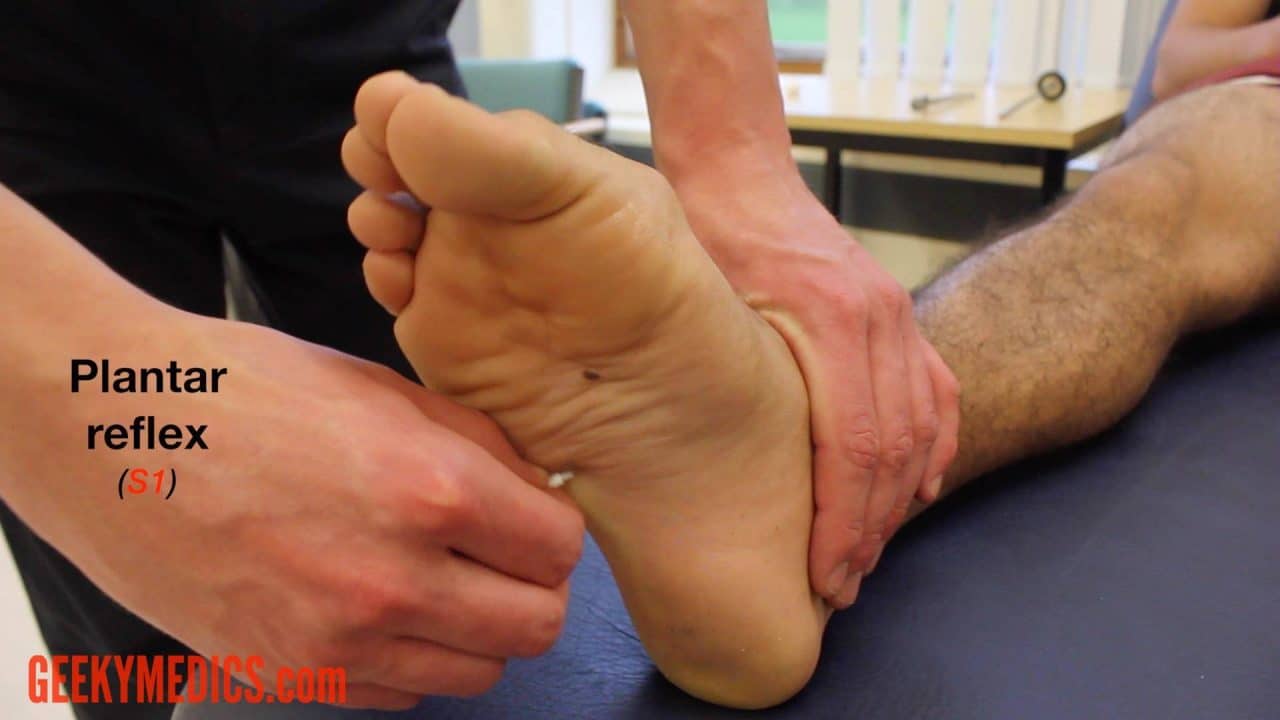 Reflexes
Difficulty eliciting reflexes 
Distract the patient 
Ask the patient to clench fingers
Clench jaw 

SOMETIMES the patient may be hyporeflexic!
Coordination
Coordination
Heel to shin test
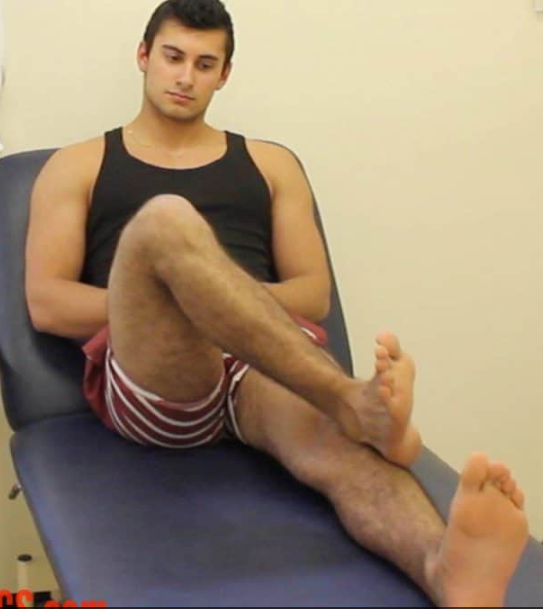 Coordination
Interpretation
Dysmetria - inability to do heel to shin test on a particular side may suggest ipsilateral cerebellar brain pathology
Patients with weakness may find it difficult to carry out movement
Sensation
Soft touch

Pain/pinprick - state in OSCE

Temperature - state in OSCE

Proprioception

Vibration using 128Hz tuning fork
Dermatomes
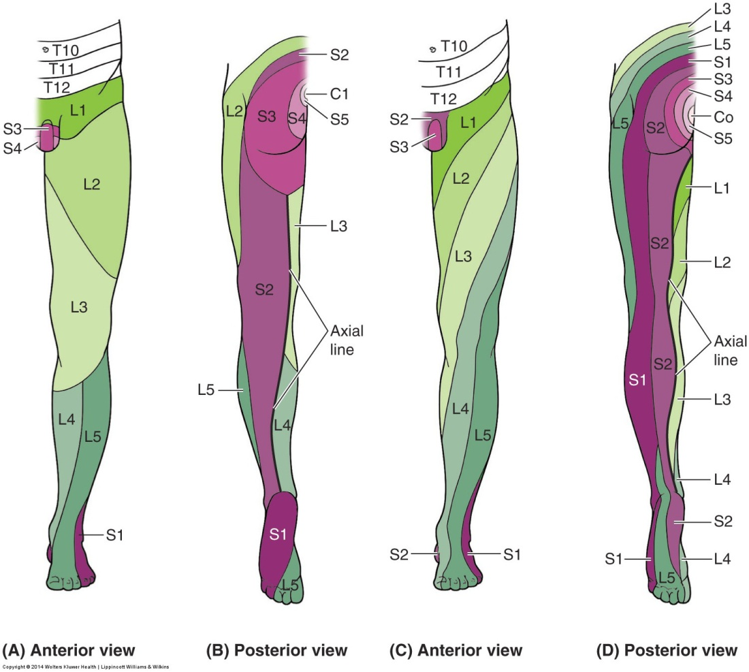 Assessing patient’s gait
Gait
Inspection of gait 
Stance 
Stability 
Arm swing 
Posture
Turning
Specific gaits - Heel (S1) and Toe (L5) walking, Tandem (heel to toe)
Gait abnormalities
Gait abnormalities
Ataxic gait 
Broad-based 

Unsteady

Proprioceptive sensory ataxia - patients watch their feet intently to compensate for proprioceptive loss 

Ipsilateral cerebellar lesion
Gait abnormalities
Parkinsonian gait / Apraxic gait
Small, shuffling steps 
Stooped posture
Reduced arm wing (unilateral) 
Rushed (festinating)
Stuck (freeze)
Tremor
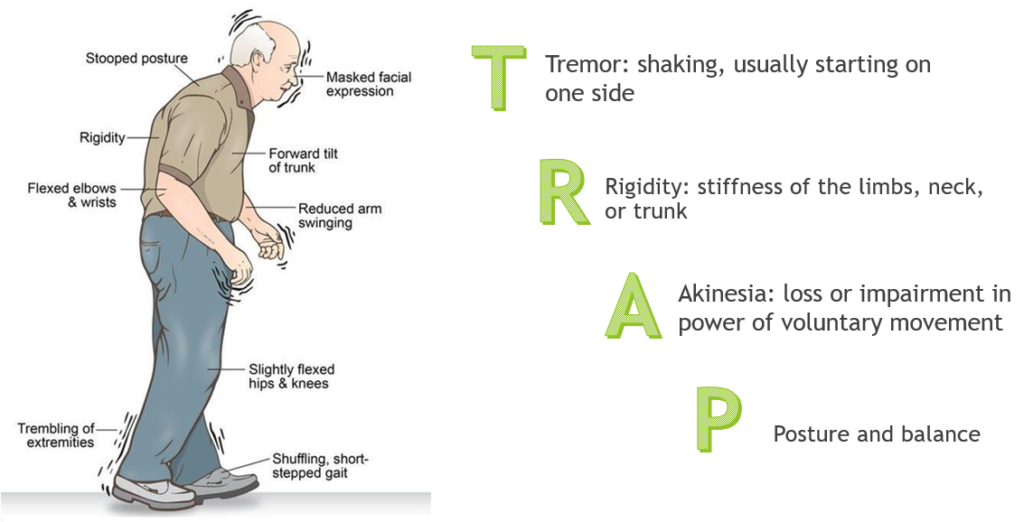 Gait abnormalities
High-steppage gait 
Unilateral or bilateral 

Foot drop (weakness of ankle dorsiflexion) 

Unable to walk on heels
Question
Foot drop occurs due to a lesion in which nerve?
Sural Nerve
Lateral cutaneous nerve of thigh
Common peroneal nerve
Tibial nerve
Answer
Foot drop occurs due to a lesion in which nerve?
Sural Nerve
Lateral cutaneous nerve of thigh
Common peroneal nerve
Tibial nerve
Answer Explanation
Common peroneal nerve → superficial and deep peroneal nerve
Superficial peroneal nerve → anterior compartment of leg
Deep peroneal nerve → lateral compartment of leg
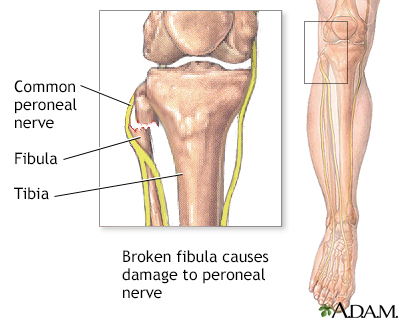 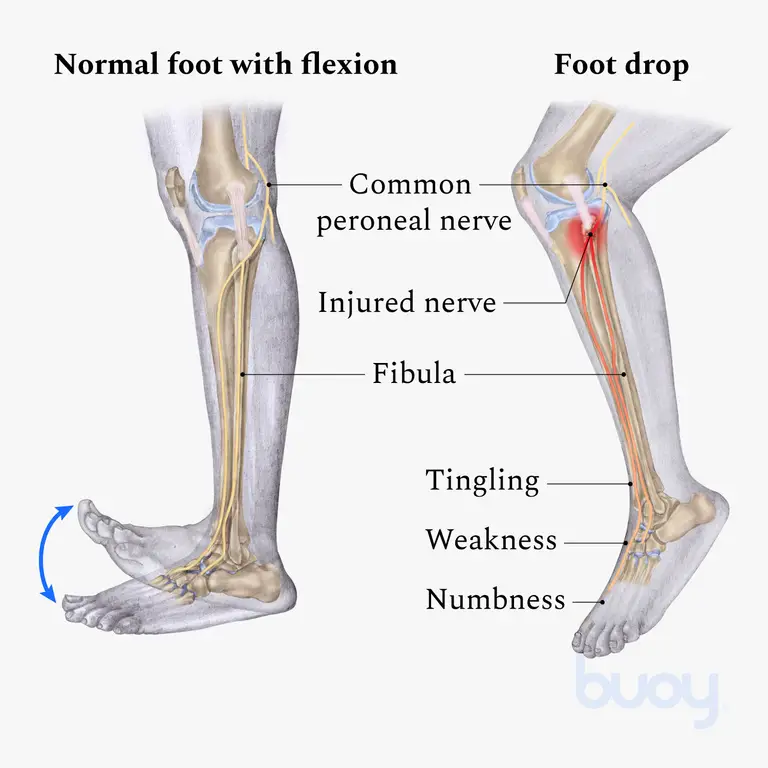 Gait abnormalities
Waddling (myopathic) gait
Weakness in hip abductor muscles

Body sway from side to side to compensate for pelvic weakness → sway on the side of the lesion 

Proximal lower limb weakness (myopathy)
Gait abnormalities
Hemiplegic gait 
Flexion hypertonia in arms and extensor hypertonia in legs resulting in stiffness on contralateral side of lesion  

Circumduction occurs due to inability to flex knee
Gait abnormalities
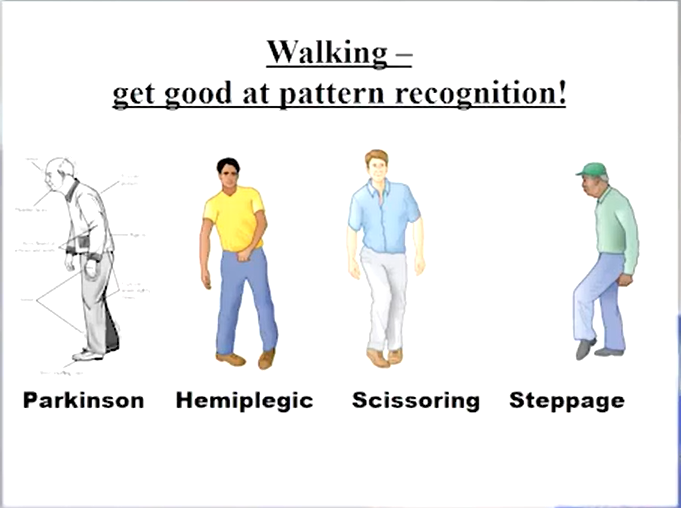 Romberg’s test
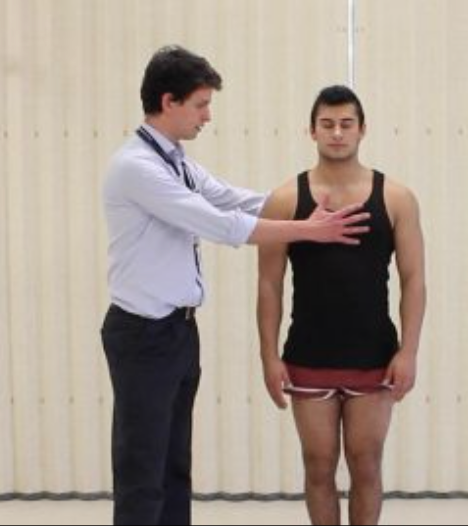 If they cannot do this with eyes open - CEREBELLAR LESION 

If they cannot do this with eyes closed - LOSS OF PROPRIOCEPTION
Further assessments and investigations
Full neurological examination 
cranial nerves
cerebellar assessment 
Neuroimaging if relevant (MRI spine and head)
Conclusion
Have a clear structure in your head before you carry out the examination 
LOOK/FEEL/MOVE always! 
Practice makes perfect!
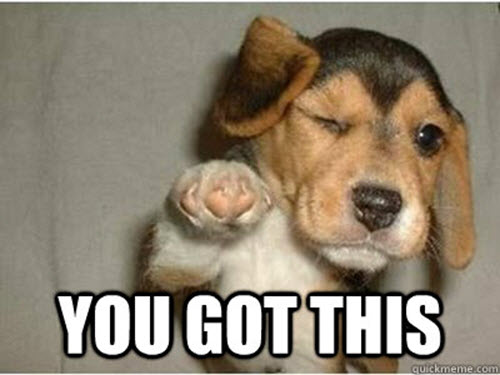 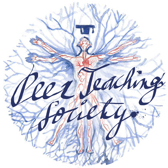 The Peer Teaching Society is not liable for false or misleading information…
References
Geeky medics
Oxford handbook of clinical medicine 
Clinical examination handbook (given by University of Sheffield)
Feedback
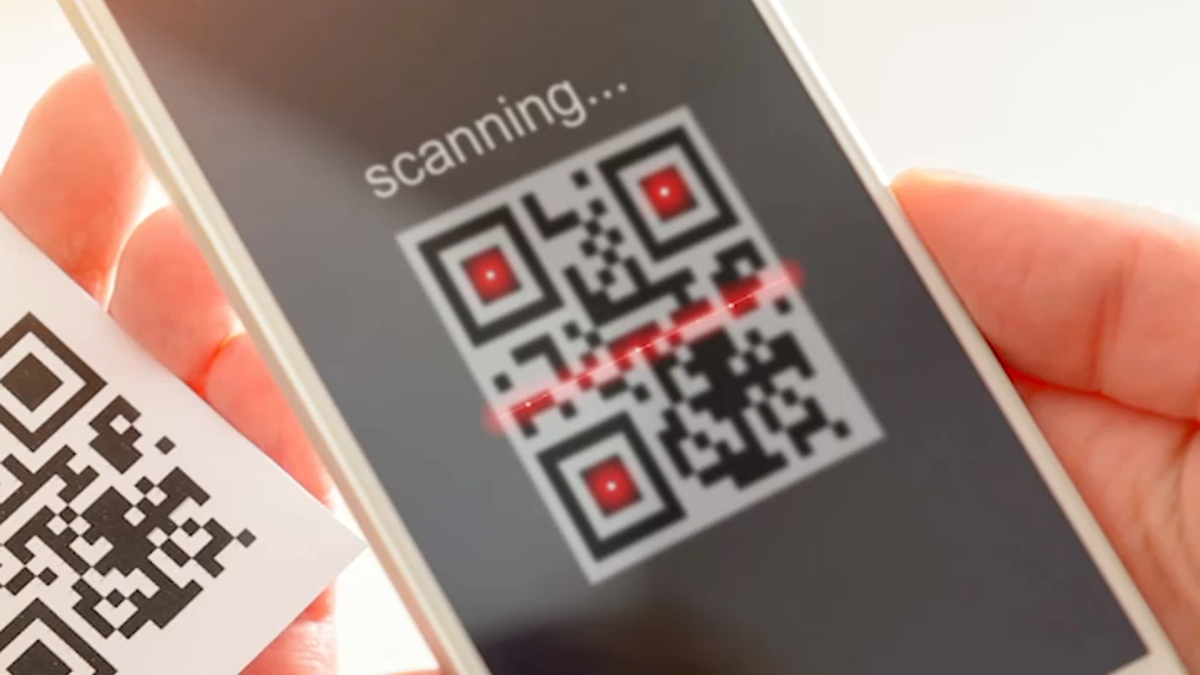 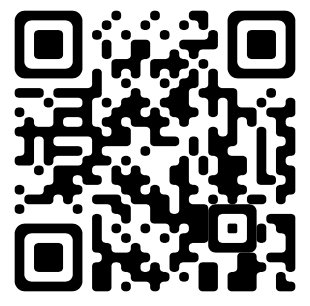 https://forms.gle/xbnPaAbXb1tPpYcPA
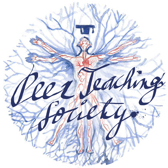 The Peer Teaching Society is not liable for false or misleading information…
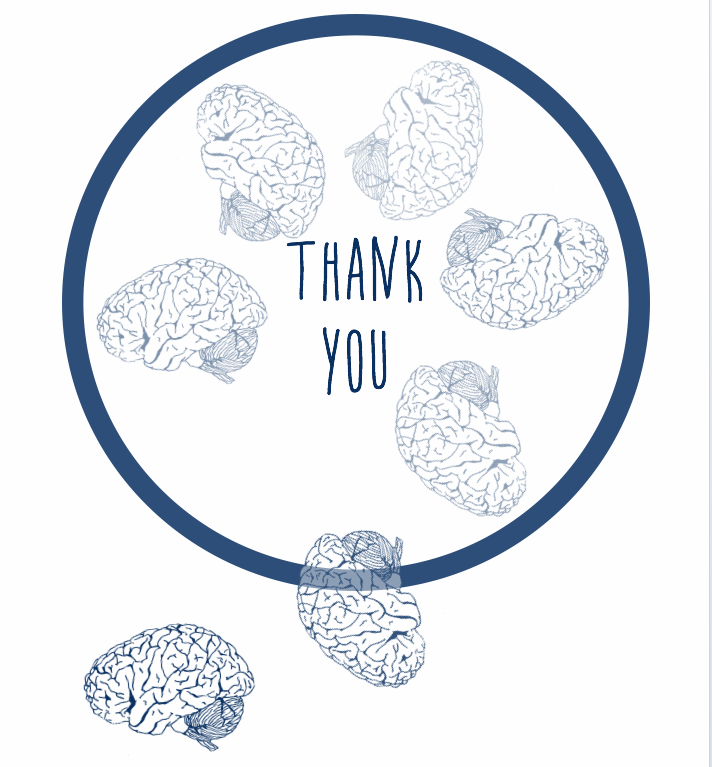